Proposal for a comprehensive vertical datum for North America, Central America and the Caribbean


Dru Smith, Dan Roman, Vicki Childers, 
Mark Eckl, Monica Youngman
NOAA’s National Geodetic Survey
May 16, 2013
AGU Meeting of the Americas, Cancun
1
Outline
Status of Vertical Datums in the Region 
Why isn’t NAVD 88 good enough anymore? 
GRAV-D 
North American Gravity Holdings
Future Work
May 16, 2013
AGU Meeting of the Americas, Cancun
2
[Speaker Notes: This is a listing of the parts of subject matters to be covered.]
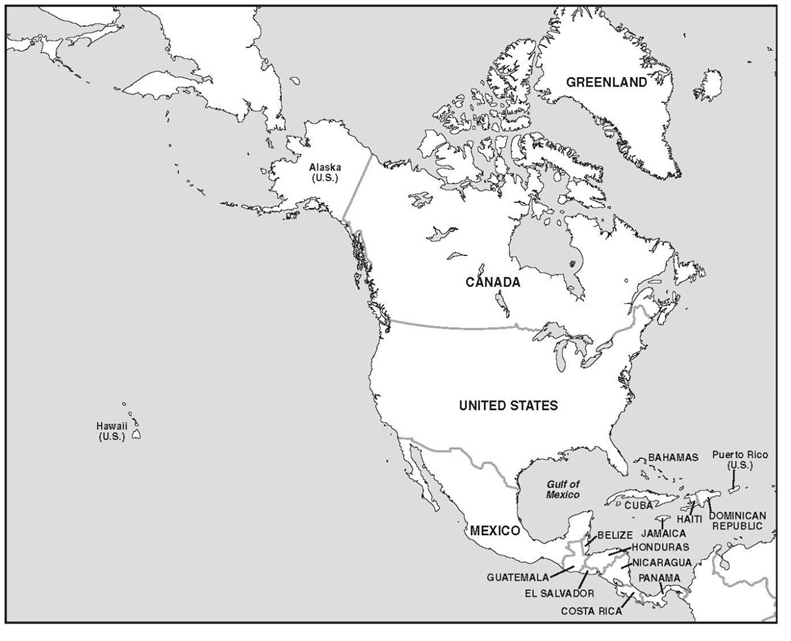 No official
Vertical datum
CGVD 28*
NAVD 88
No official
Vertical datum
* NAVD 88 exists; also soon (2013) to be 
   replaced by a new geoid/GNSS based datum
May 16, 2013
AGU Meeting of the Americas, Cancun
3
[Speaker Notes: Status of known vertical datums in North America, ca 2013]
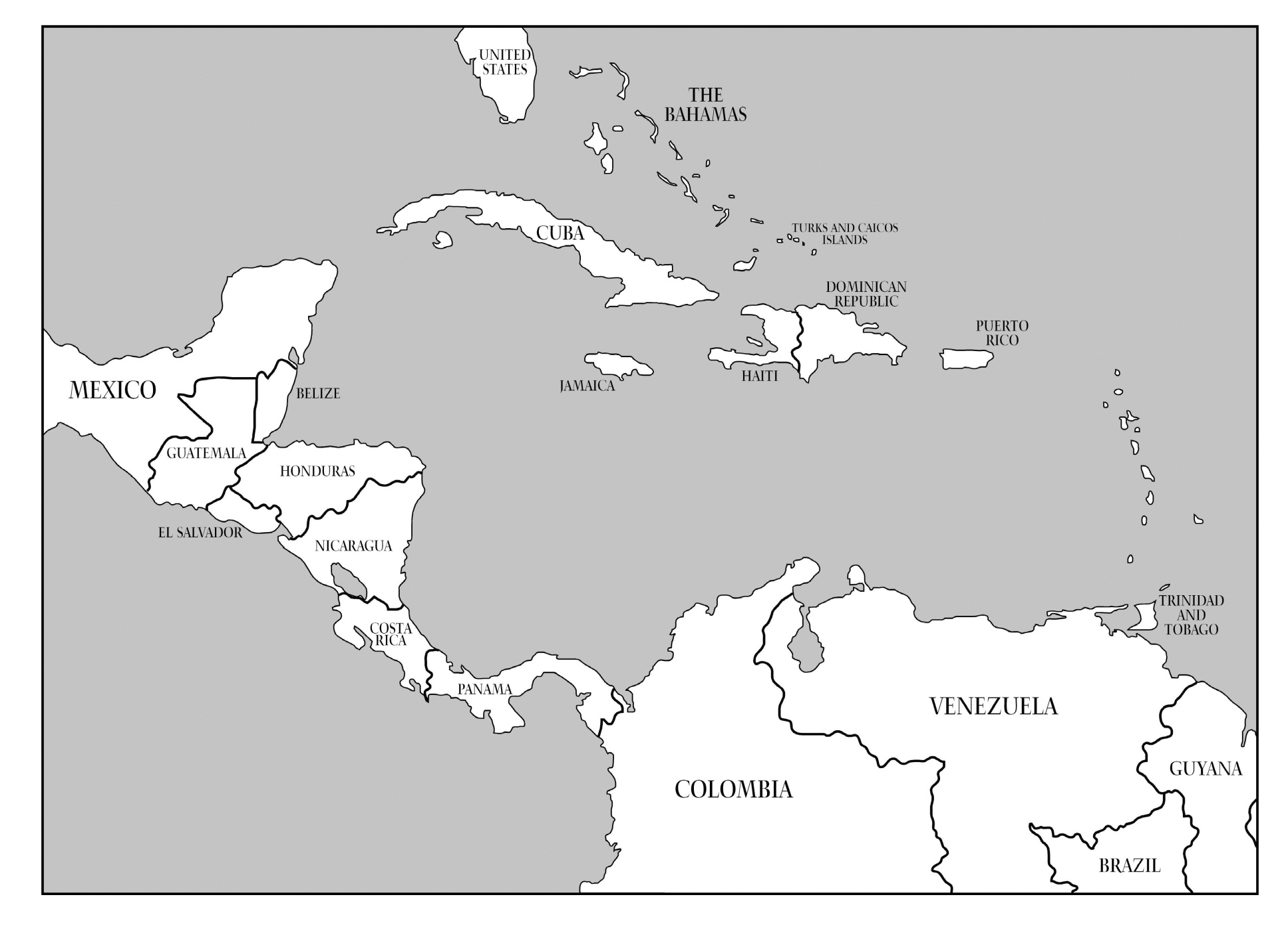 ?
PRVD02
VIVD09
?
?
(1)
?
?
?
?
?
Santo Domingo(1)
?
?
Puerto Cortéz(1)
?
Corinto 1952(1)
?
?
?
San José(1)
?
La Unión 1960(1)
Puntarenas(1)
Cristóbal(1)
(1) Información cortesía de David Avalos
May 16, 2013
AGU Meeting of the Americas, Cancun
4
[Speaker Notes: Status of known vertical datums in North America, ca 2013]
Why isn’t NAVD 88 good
enough anymore?
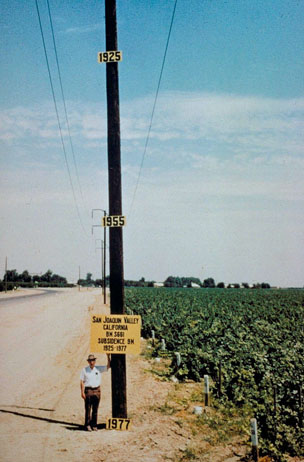 NAVD 88 suffers from use of bench marks that:
Are almost never re-checked for movement
Disappear by the thousands every year
Are not funded for replacement
Are not necessarily in convenient places
Don’t exist in most of Alaska
Weren’t adopted in Canada
Were determined by leveling from a single point, allowing cross-country error build up
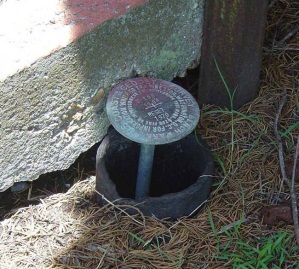 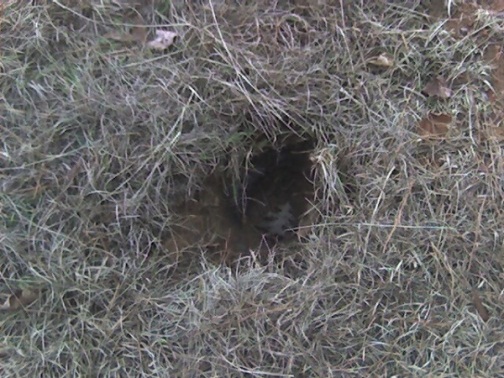 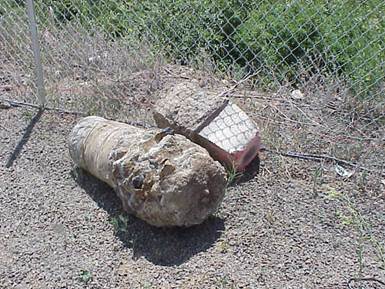 PID: EZ0840
May 16, 2013
AGU Meeting of the Americas, Cancun
5
[Speaker Notes: Clarification on the word “convenient” – this is used to mean “there isn’t always a bench mark around when you need one – sometimes you have to find one far away and level from it to your site of interest”]
Why isn’t NAVD 88 good
enough anymore?
Approximate level of geoid mismatch known to exist in the NAVD 88 zero surface:
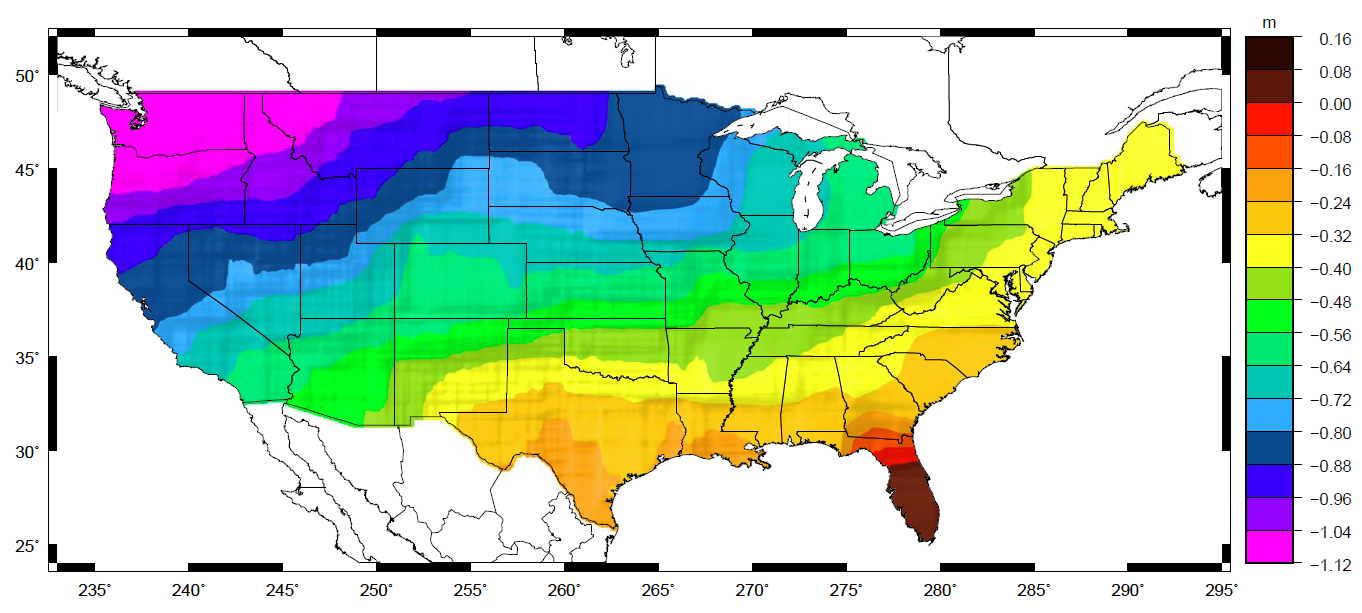 May 16, 2013
AGU Meeting of the Americas, Cancun
6
[Speaker Notes: This map reflects the sort of height changes that users could expect if NAVD 88 were replaced with a geoid-based vertical datum.  
This is only a large scale approximation and should not be used as an absolute guide.  Each benchmark might have its own level
Of mismatch, say from uplift or subsidence, not captured by this broad brush.

Also, this is the difference between the zero level of NAVD 88 and the actual geoid.  The difference between NAD 83 ellipsoid heights and
ITRF/GRS-80 ellipsoid heights has NO influence on this graph and should not be part of the story.

Updated October 2010]
Canada Height Modernization - 2013
The geoid model:
   
   1. Entire coverage of the
       Canadian territory
       (land, lakes and oceans)
   2. Compatible with space-
       based positioning 
       (e.g., GNSS, altimetry)
3. Less expensive for  
    maintenance
4. Fairly stable reference
    surface
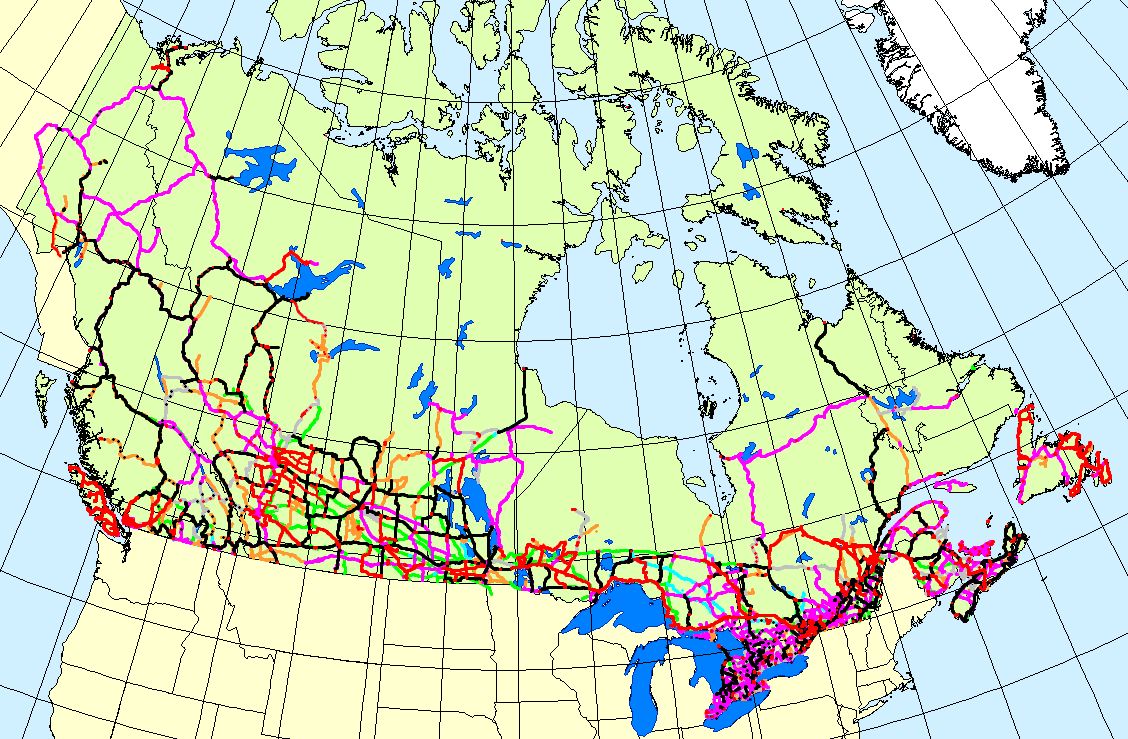 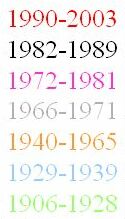 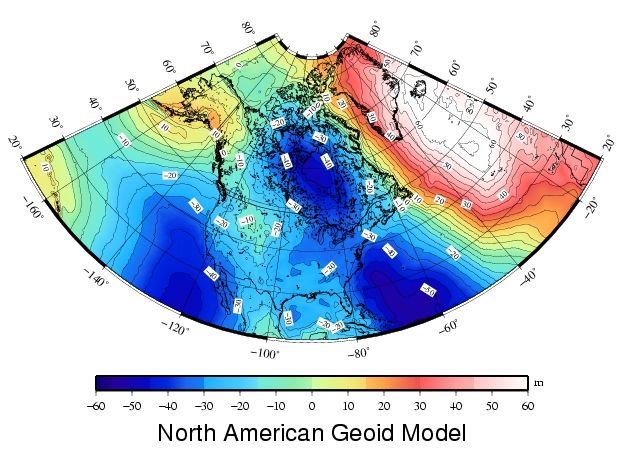 Levelling Networks: 

   1. Established over the
       last 100 years
   2. 120,000 km of levelling
        lines
   3. Some 80,000
       benchmarks
1. Time consuming
   2. Expensive
   3. Limited coverage
   4. BMs are unstable
   5. BMs disappear
   6. Local networks
H = hGNSS – NModel
[Speaker Notes: As mentioned, in 2013 this is Canada’s plan to switch from a benchmark-based CGVD28 to a geoid-based vertical datum.]
What is GRAV-D? (1 of 3)
Gravity for the Redefinition of the American* Vertical Datum

An NGS project whose target is to redefine the official civilian vertical datum as the geoid, realized through the use of GNSS technology and a gravimetric geoid model over at least the United States and its territories
May 16, 2013
AGU Meeting of the Americas, Cancun
8
[Speaker Notes: *American =  “of or pertaining to North or South America”

Updated Oct 2010]
What is GRAV-D? (2 of 3)
GRAV-D means fast, accurate, consistent orthometric heights everywhere in the USA

GPS already gives fast accurate ellipsoid heights

If the geoid were modeled (and monitored) to highest accuracy…fast, accurate orthometric heights, anywhere, anytime

No need to use leveling to “bring in the datum”
May 16, 2013
AGU Meeting of the Americas, Cancun
9
[Speaker Notes: Monitoring of the geoid will be done a combination of satellite derived geoid changes (such as from the GRACE mission or its follow-ons), geophysical modeling and a coordinated field campaign of absolute and relative gravimeters and CORS.

Updated October 2010.]
What is GRAV-D? (3 of 3)
GRAV-D will mean:

Primary access to the vertical datum will be through a GNSS receiver and a gravimetric geoid model

One consistent vertical datum for all of North America
CONUS, Alaska, Hawaii, PR, VI
Available for adoption by
Canada, Mexico, Caribbean, Central America
May 16, 2013
AGU Meeting of the Americas, Cancun
10
“CONUS”
Alaska
Guam / Northern Marianas
Hawaii
Puerto Rico / Virgin Islands
American Samoa
Expected GRAV-D airborne gravity coverage by 2022
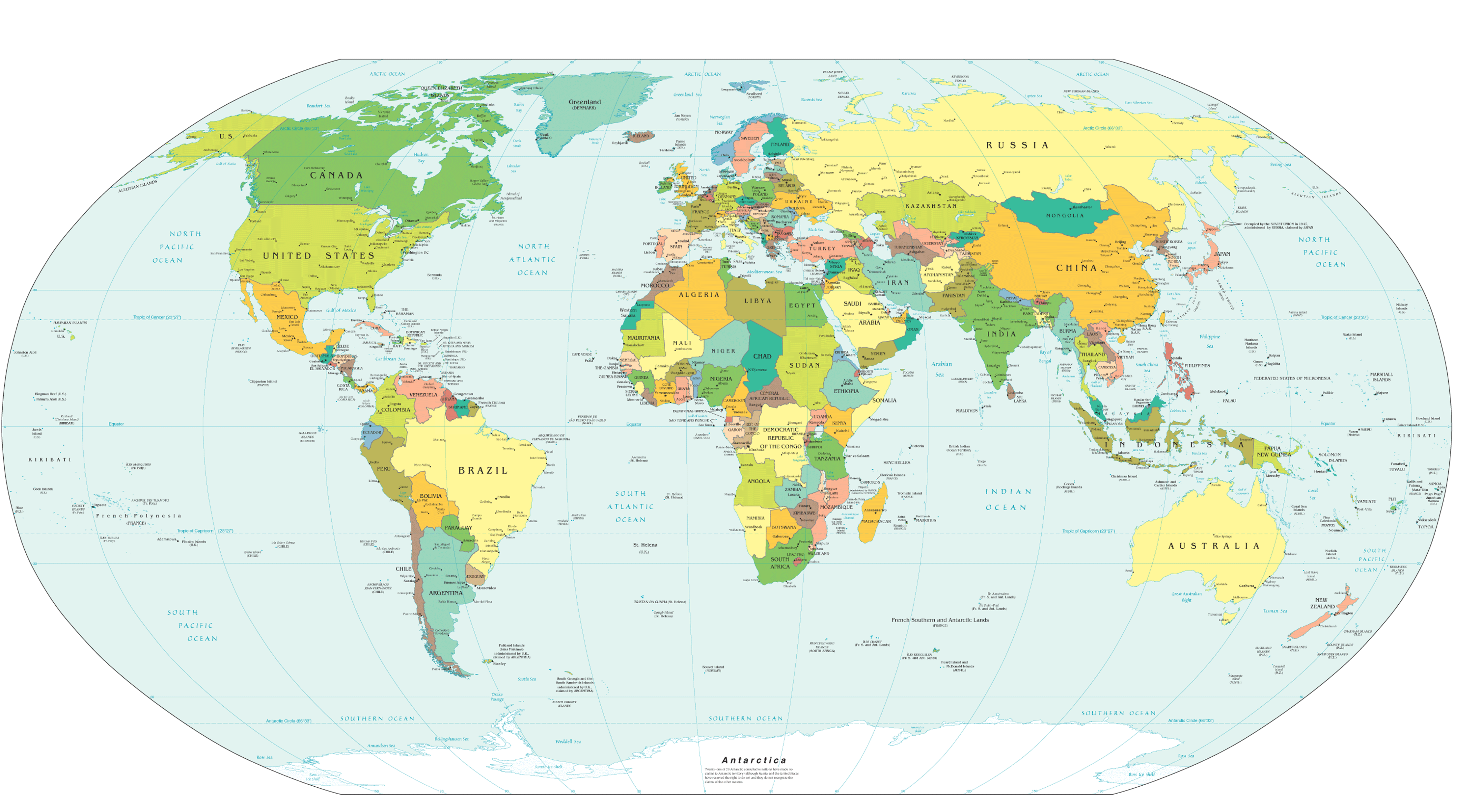 GRAV-D 
Planned 
Coverage
May 16, 2013
AGU Meeting of the Americas, Cancun
11
[Speaker Notes: The coverage of GRAV-D that is expected by 2022.]
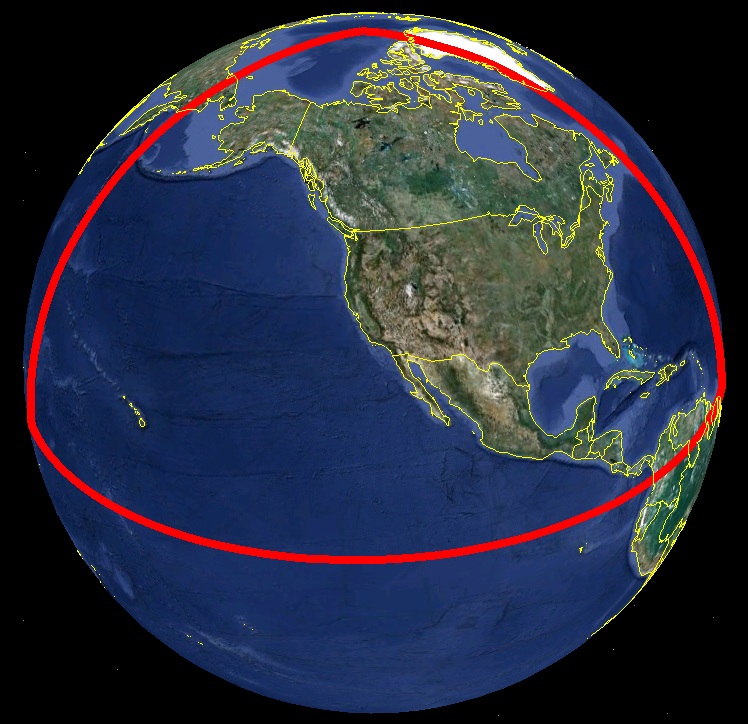 Extent of 2022 geoid 
model used for 
new vertical datum
May 16, 2013
AGU Meeting of the Americas, Cancun
12
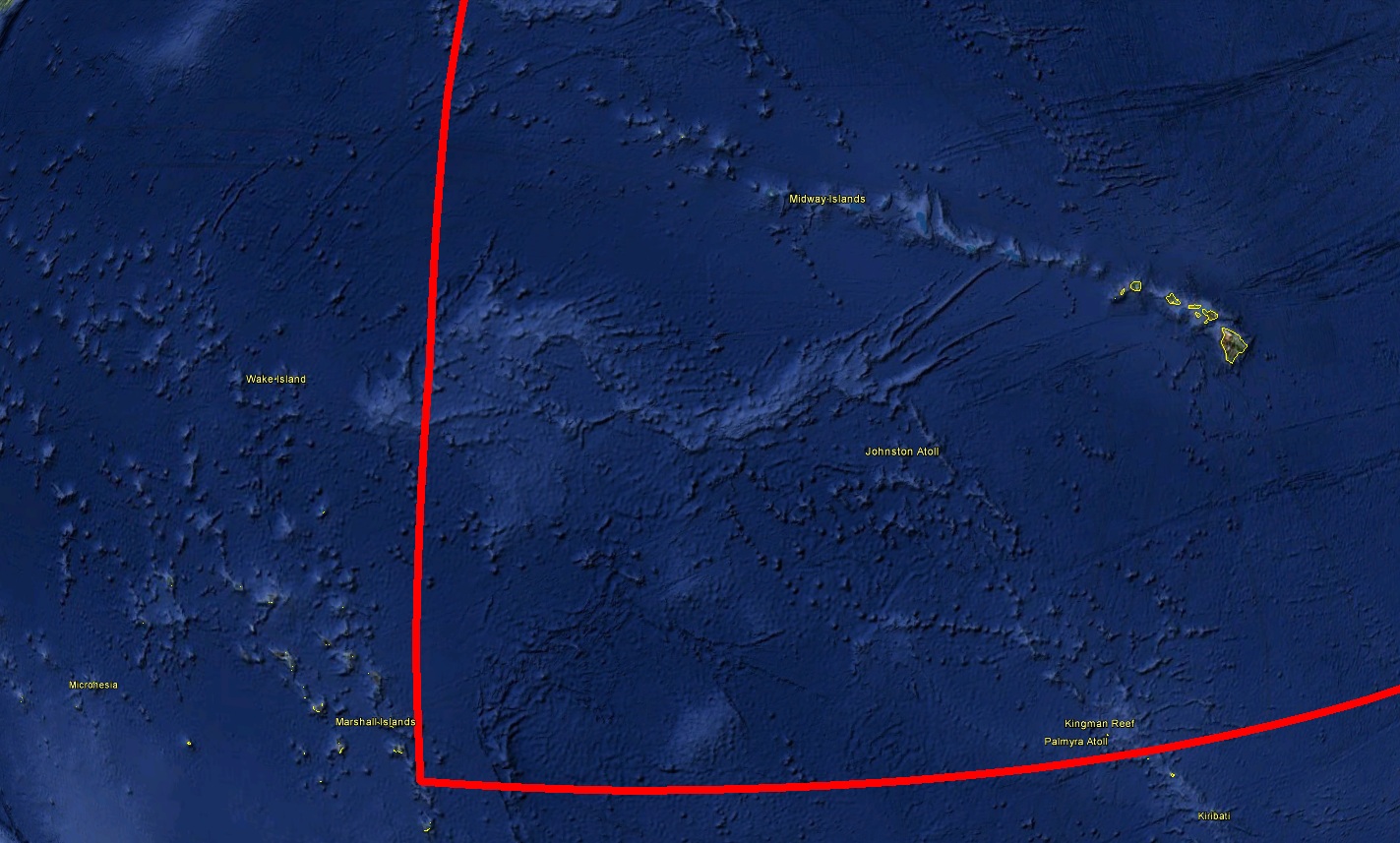 Hawaii
Many US Pacific Territories
(not Guam, CNMI nor American Samoa)
May 16, 2013
AGU Meeting of the Americas, Cancun
13
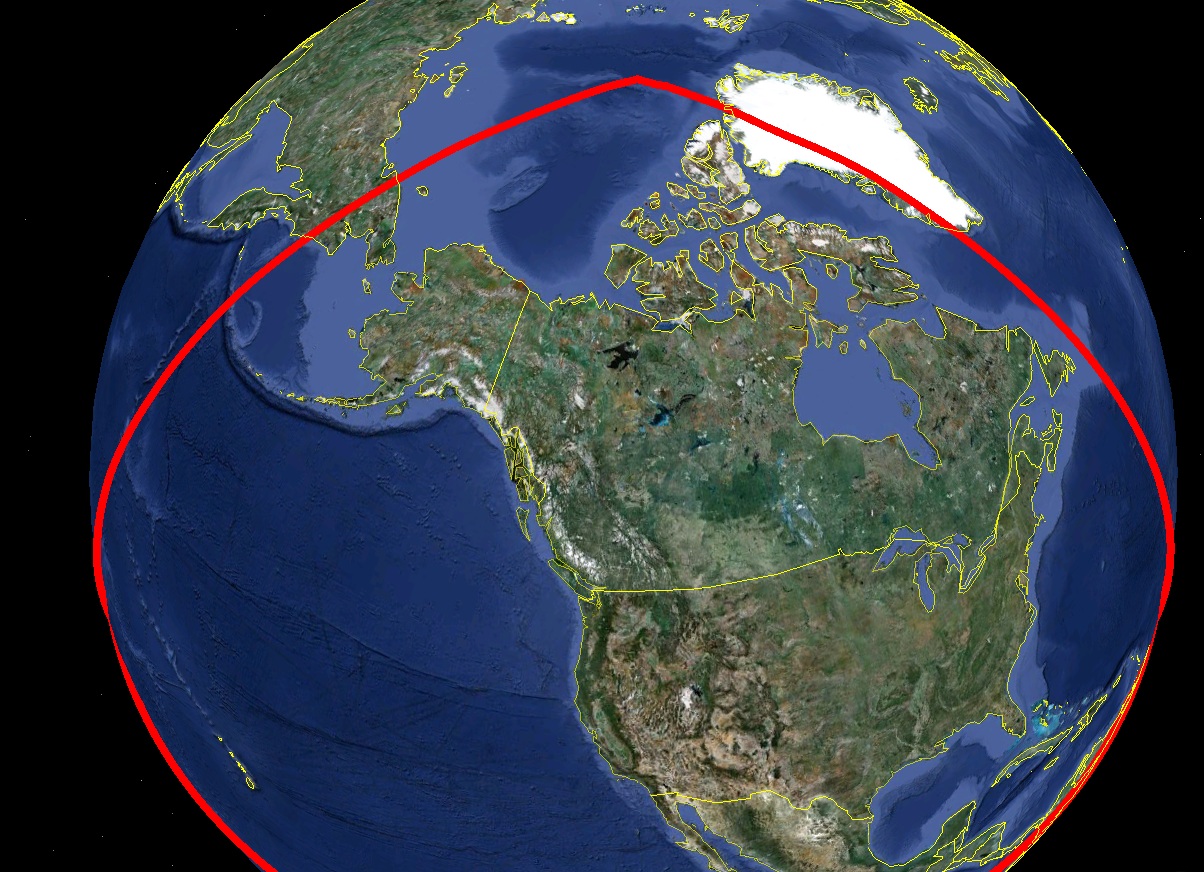 Alaska, including
entire Aleutian 
Island Chain
Canada
CONUS (USA)
May 16, 2013
AGU Meeting of the Americas, Cancun
14
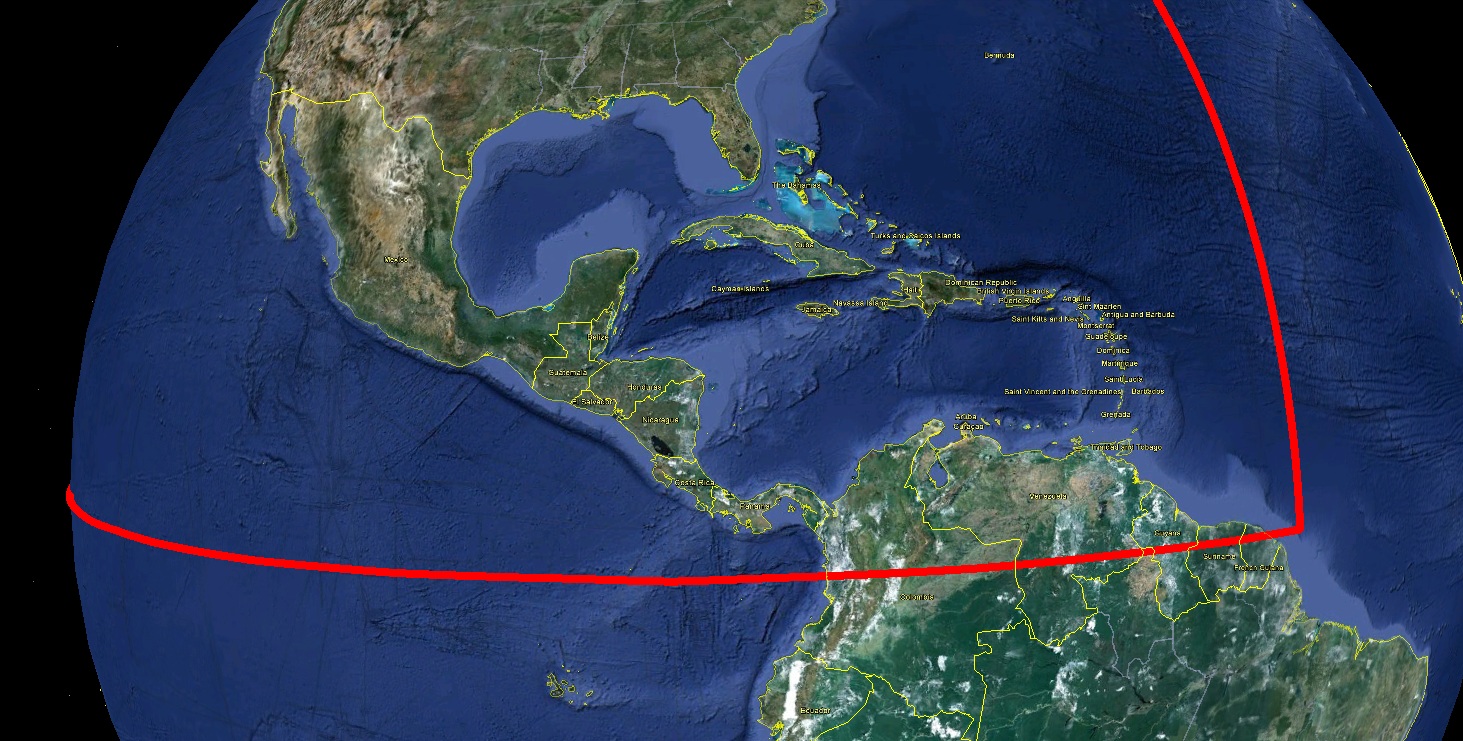 Bermuda
Mexico
All Caribbean 
Countries
All Central 
American Countries
May 16, 2013
AGU Meeting of the Americas, Cancun
15
Gravity Holdings
GRAV-D is only funded to collect over USA by 2022
Data collection plans beyond 2022:
Geoid monitoring across the continent
Airborne collection in surrounding countries if necessary and through cooperative agreements
Existing gravity holdings
Sparse
Metadata issues
May 16, 2013
AGU Meeting of the Americas, Cancun
16
Alaska:  Sparse coverage;
GRAV-D has concentrated here first
Greenland:  Multiple airborne 
surveys, but not currently in 
NGS holdings
Cuba:  Political issues 
mean a gap on the largest 
Island in the Caribbean
Guatemala, Belize, El Salvador:  Gap between two
historic computations:  MEXICO97 and CARIB97
May 16, 2013
AGU Meeting of the Americas, Cancun
17
Close-up of gravity holdings currently available at NGS
May 16, 2013
AGU Meeting of the Americas, Cancun
18
Gravity for the Redefinition of the American Vertical Datum (GRAV-D)
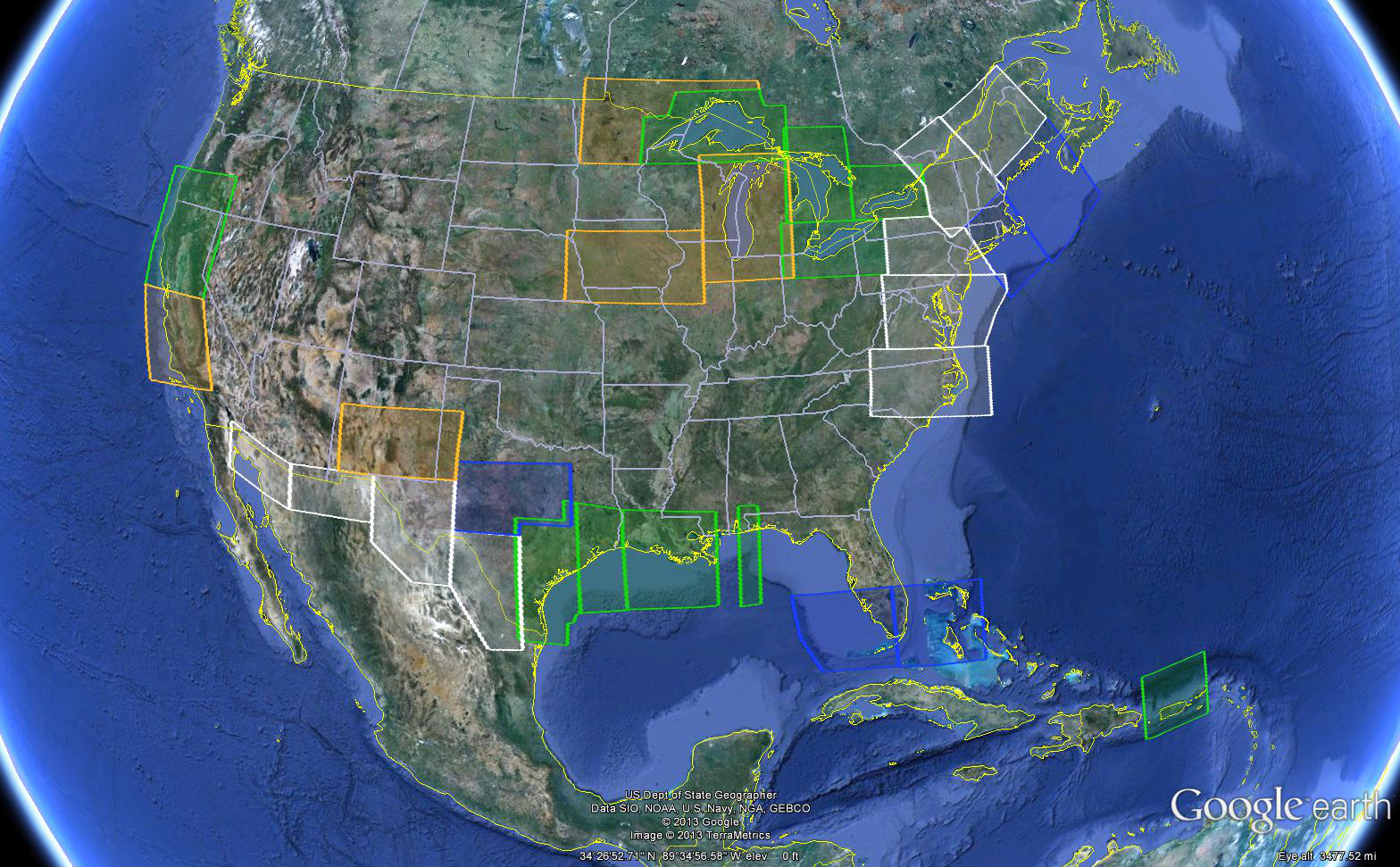 FY13
FY13
FY13
FY13
FY13
FY13
Available on the Website
In Processing
Partially Collected
Planned
FY14
FY14
FY13/14
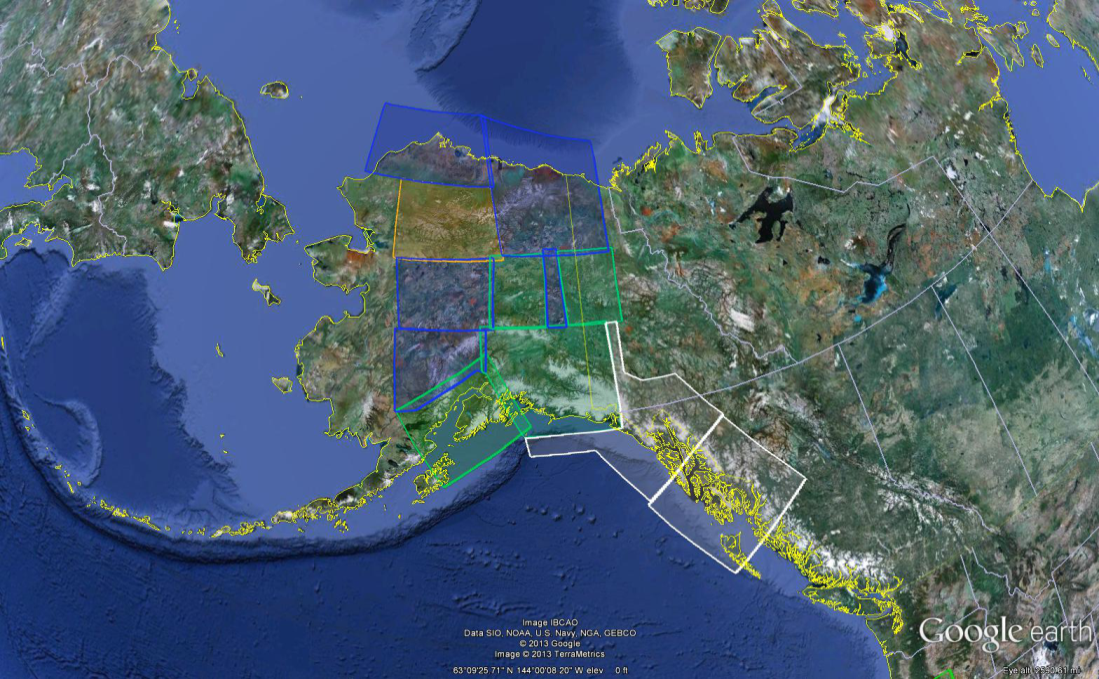 FY14
Status of and plans for data collection – more information and data available at www.ngs.noaa.gov/GRAV-D
Future Work
Engage all countries in North American Geoid working group (IAG Sub-commission 2.3c)
Chair:  David Avalos (INEGI)
Collect up existing terrestrial gravity in gaps
Organize new collections collaboratively with other countries
Terrestrial
GRAV-D
May 16, 2013
AGU Meeting of the Americas, Cancun
20
Future Work
Agreement on W0 value
USA and Canada have agreed to create all geoid models until 2022 using this new value
Done, in French and English
May 16, 2013
AGU Meeting of the Americas, Cancun
21
Future Work
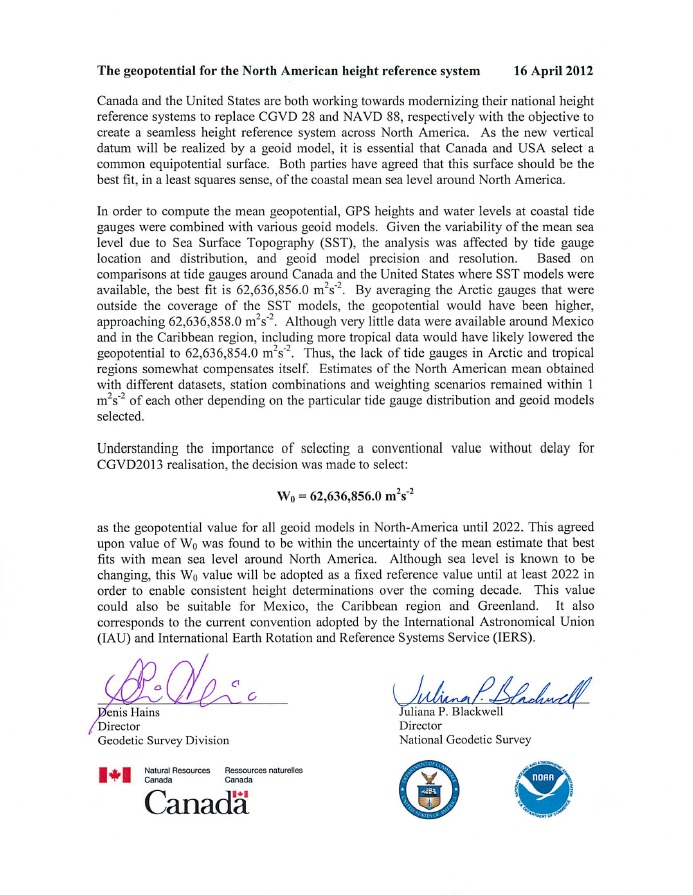 May 16, 2013
AGU Meeting of the Americas, Cancun
22
Future Work
Make geoid-based orthometric heights available via OPUS
Done, in extended output
May 16, 2013
AGU Meeting of the Americas, Cancun
23
Future Work
www.ngs.noaa.gov/OPUS
May 16, 2013
AGU Meeting of the Americas, Cancun
24
Future Work
Develop a geoid-monitoring service
Plan with and without GRACE-type satellites
Likely to include:
A tracking network
Co-located CORS with gravimeters?
Geophysical Models
Working group established
Boulder conference in 2009
Unstaffed at the moment
May 16, 2013
AGU Meeting of the Americas, Cancun
25
The “secular” geoid change from the monthly GRACE models (2002-2008).
Deglaciation
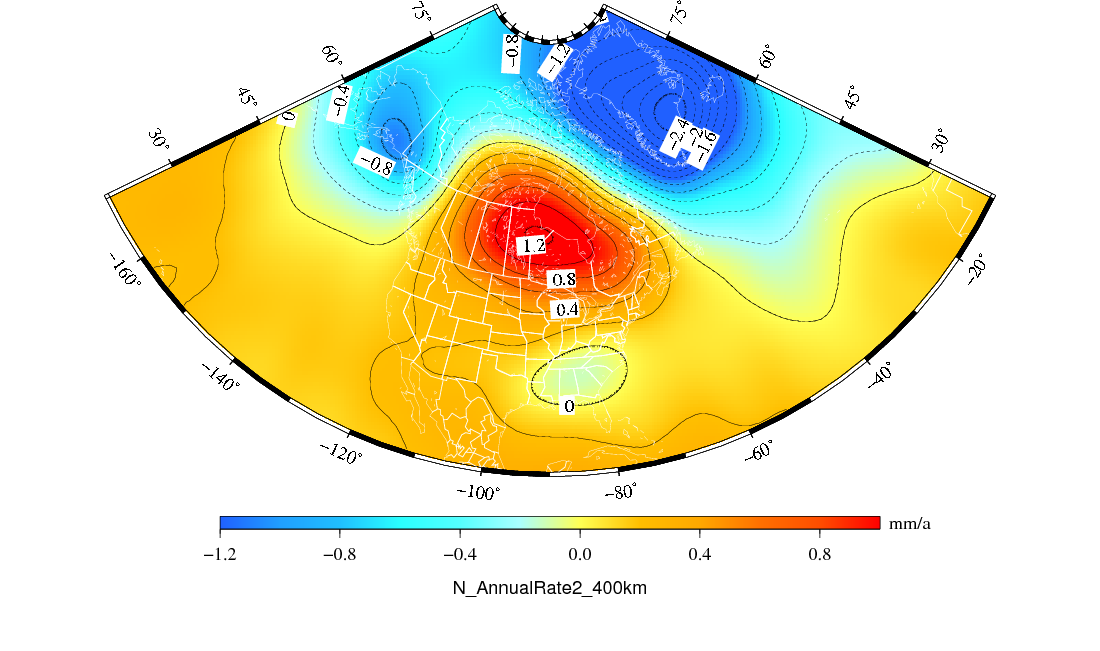 The solution represents the effect due to total mass changes.  

The solution uses a 400-km Gaussian filter.
Glacial Isostatic
Adjustment
Drought
[Speaker Notes: Secular is between quotation marks because only GIA is secular, the deglaciation and drought are currently more recent multi-year systematic variations of the geoid.  I used the term “secular” not to confuse with seasonal variations of the geoid.]
Interested?
Geoid / Vertical Datum Contacts:

NA Geoid Working Group Chair & Mexico Geoid:
David Avalos (david.avalos@inegi.org.mx)

USA:  Dan Roman (dan.roman@noaa.gov)

Canada:  Marc Véronneau (marc.veronneau@nrcan-rncan.gc.ca)
May 16, 2013
AGU Meeting of the Americas, Cancun
27
[Speaker Notes: This PPT is the October 2010 update (by Dru Smith) to a set of slides that was originally created in November 2009 by Dru Smith.  

Until such time as a project manager for the new vertical datum is announced, any updates to this PPT will be his responsibility.]
Extra Slides
May 16, 2013
AGU Meeting of the Americas, Cancun
28
Geoid Slope Validation Survey of 2011 (GSVS11)
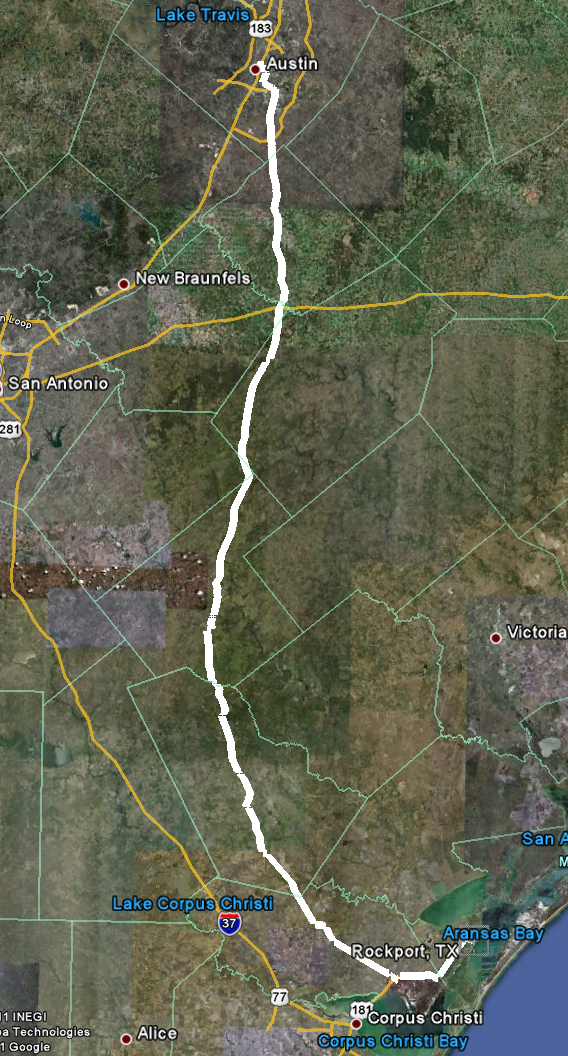 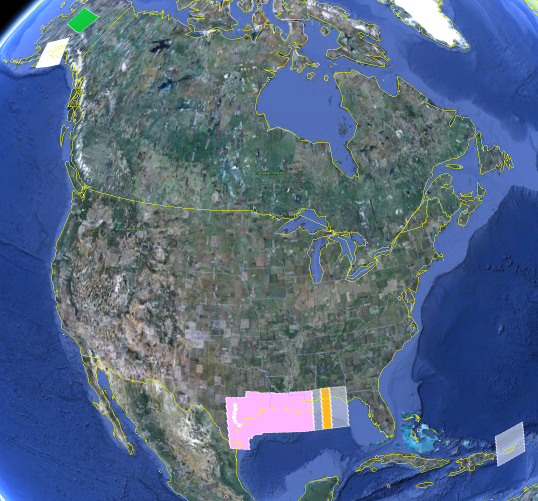 Terrestrial Survey using:
GPS
Leveling
DOVs

To quantify accuracy of:
Current geoid models
Geoids with GRAV-D added
325 km
218 points
1.5 km spacing
May 16, 2013
AGU Meeting of the Americas, Cancun
29
[Speaker Notes: The final line was a 325 km stretch from downtown Austin, Texas (North end) to Rockport, Texas (South end).  There were 218 official survey points along the line, with an average spacing of 1.5 km between them.  The shaded areas in the above picture were the existing GRAV-D data at the time of planning GSVS11 (since expanded).  Although the weather report looks extreme, most surveying was done in the milder times of day.]
GSVS11:  Proving why we need GRAV-D
Geoids without new GRAV-D data:  1-3 cm differential accuracy
over distances from 0.4 to 325 km
Geoids with new GRAV-D data:  
1 cm differential accuracy over distances from 0.4 to 325 km
May 16, 2013
AGU Meeting of the Americas, Cancun
30
[Speaker Notes: GSVS11:  Geoid Slope Validation Survey of 2011 – a 325 km long terrestrial survey intended to quantify the accuracy of gravimetric geoid modeling in a low, flat, gravimetrically benign area.]
How will I access the new 
vertical datum? (3 of 3)
H2022=5.000m +/- 0.020m
(GNSS/geoid)
H2029=4.830m +/- 0.020m
(GNSS/geoid)
Height
H2024=4.960m +/- 0.030m
(GNSS/geoid)
H2029=4.860m +/- 0.150m
(modeled)
2022
2024
Year
2029
V(modeled 22/24) = -2 cm/yr +/- 2.5 cm/yr
V(modeled 22/29) = -2.1 cm/yr +/- 0.3 cm/yr
May 16, 2013
AGU Meeting of the Americas, Cancun
31
[Speaker Notes: NGS will eventually stop making the claim that we “know” the heights of bench marks as the method of providing access to the vertical datum.  What NGS will do is provide the orthometric height to a user on the day of their survey (and with the disclaimer that this height should not be taken as “known” for very long, due to the dynamic nature of the Earth).  If possible, height changes (velocities) will be computed and provided to
assist in predicting heights in the future.

Updated October 2010.]
Monumented NGS Data
May 16, 2013
AGU Meeting of the Americas, Cancun
32
Spot NGS + Canadian data
May 16, 2013
AGU Meeting of the Americas, Cancun
33
Spot DMA
May 16, 2013
AGU Meeting of the Americas, Cancun
34
Possible ways to fix 
NAVD 88 (1 of 1)
Long term fix:  Replace NAVD 88

Find a method of defining a vertical datum that seeks to fix all of the known issues with NAVD 88

Best option:  Define the datum as a given geoid model and realize it through GNSS technology
GRAV-D
May 16, 2013
AGU Meeting of the Americas, Cancun
35
[Speaker Notes: Why is this the best option?  Because it addresses:
Different datums existing for CONUS, Hawaii, PR/VI  (and, theoretically, Canada, Mexico, and the Caribbean and Central American countries)
Sparseness of bench marks 
Error build up as one gets far from an origin point
Financial and personnel realities
Fragility of bench mark network]
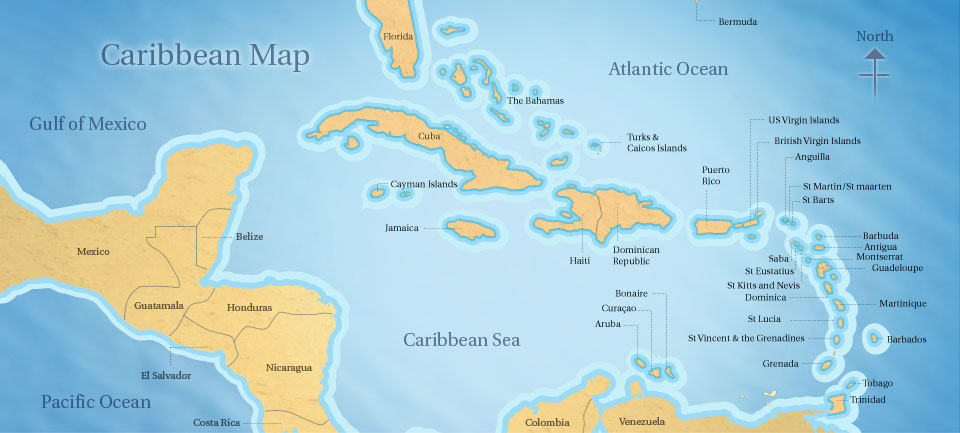 May 16, 2013
AGU Meeting of the Americas, Cancun
36